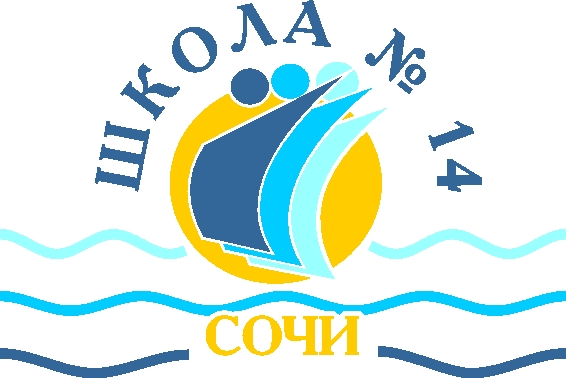 Модернизация полосы препятствийкак основа формирования навыков начальной военной подготовки обучающихся
Актуальность проекта
Спортивный комплекс в школе является важным объектом всех уроков, проводимых в школе, в том числе и спортивных мероприятий, соревнований и внеурочных спортивных кружков, в рамках школьного спортивного клуба «Олимпионик». 
В настоящее время остро стоит вопрос о физическом развитии подростков, их  здоровом образе жизни, а также формировании гражданской позиции обучающихся и их социализации.
Актуальность проекта
Наряду со спортивными мероприятиями, в школе проходят занятия по строевой  подготовке Юнармейцев. Юнармейское движение в нашей школе приобрело популярность и активно развивается, так как на протяжении многих лет, наши ребята принимают активное участие и занимают первые места  во всех  городских спортивно-патриотических соревнованиях и праздниках, посвященных Великим датам Победы. 
    Такая многозначность определяет необходимость реконструкции спортивного сооружения «полосы препятствия»и замену оборудования, не соответствующего современным требованиям.
   Мы хотим осуществить нашу мечту о технологически современном оборудовании, которое должно обеспечить качественную физическую подготовку ребят к жизни и формированию у них патриотического воспитания и активной жизненной позиции.
Проблема
Неудобство  качественного проведения мероприятий разного формата школьного и городского уровней, а также совместных мероприятий с образовательными организациями города по причине несоответствия оборудования современным требованиям.
   Полоса препятствий не обеспечивает  полноценного и качественного использования на уроках и во время спортивных мероприятий.
Задачи
Снятие и установка покрытия для полосы препятствий
Замена устаревших элементов и установка новых
Приобретение оборудования для полосы препятствий
Ожидаемый результат проекта
Модернизация, которая позволит проводить более качественно  уроки начальной военной подготовки и спортивные мероприятия
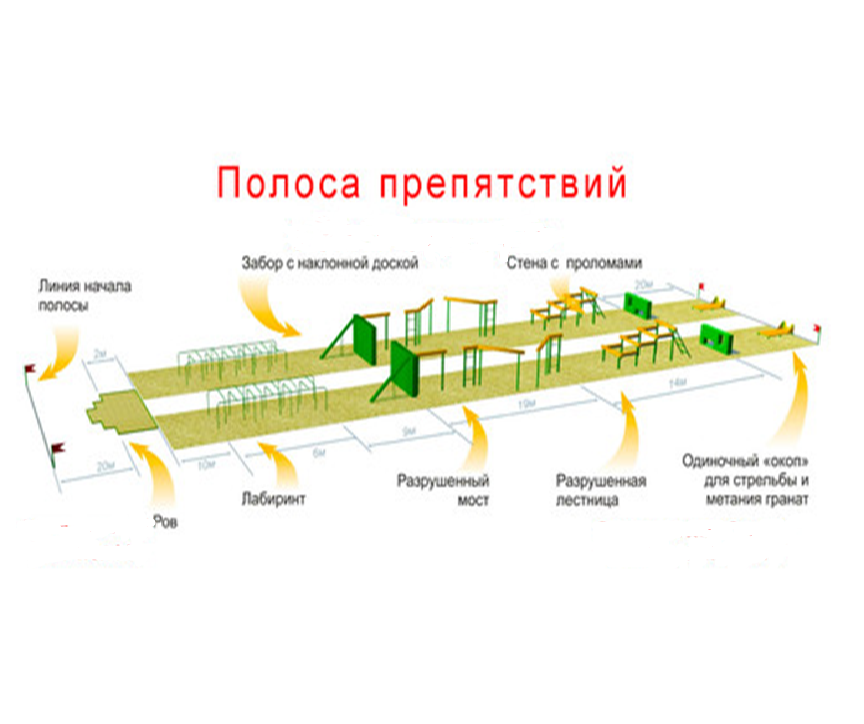